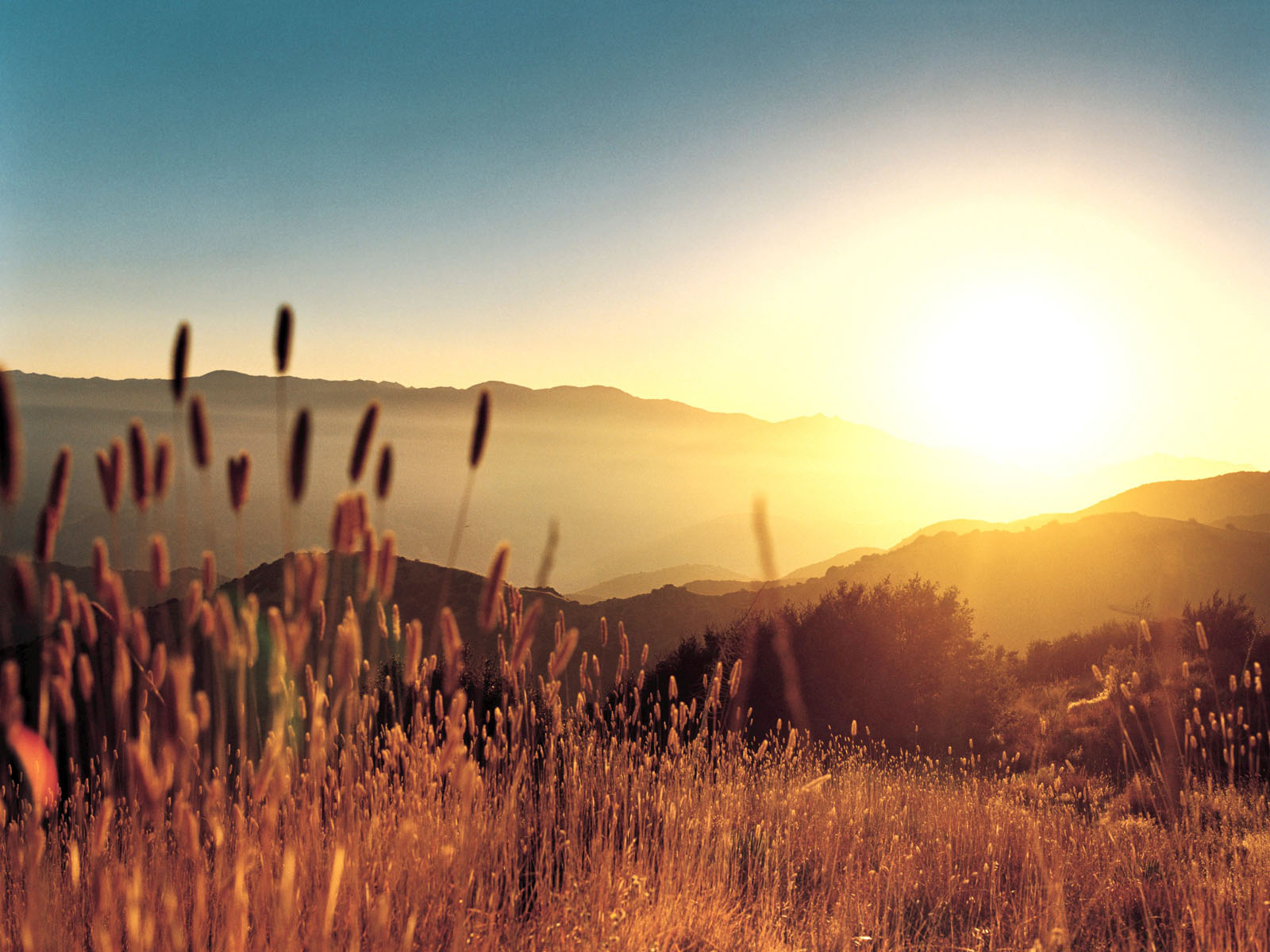 BÀI 8: 
CÁI TÔI- THẾ GIỚI THƠ ĐỘC ĐÁO  (THƠ)
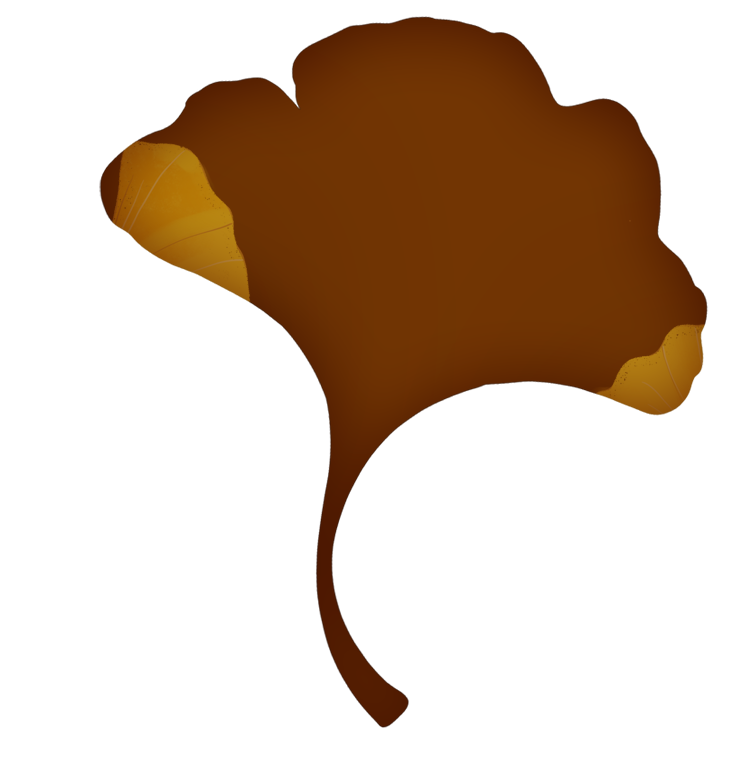 Văn bản 2
THỜI GIAN 
                       -Văn Cao-
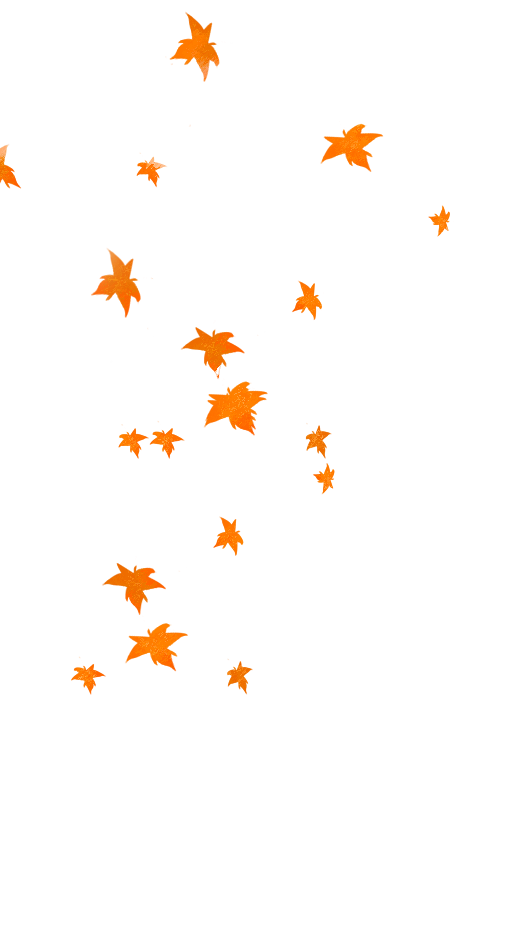 THỜI GIAN
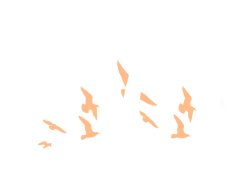 Văn Cao
KHỞI ĐỘNG
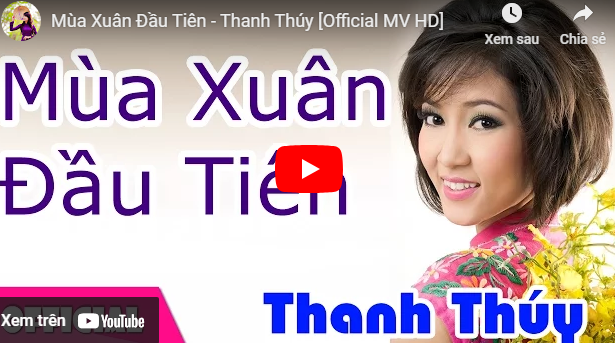 https://youtu.be/j4gnWsRFxtU
HÌNH THÀNH 
KIẾN THỨC
I. TÌM HIỂU CHUNG
NHIỆM VỤ HỌC TẬP:
1. Hãy trả lời câu hỏi Trước khi đọc: Khi hình dung về thời gian, người ta thường nghĩ đến những từ ngữ nào? 
2. Đọc diễn cảm văn bản 
3. Dựa vào SGK tìm thông tin về tác giả và tác phẩm
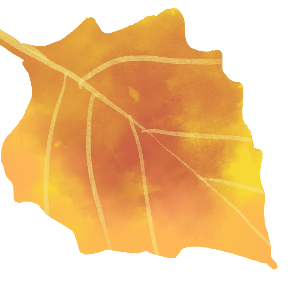 I. Tìm hiểu chung
             1. Tác giả Văn Cao (1923-1995)
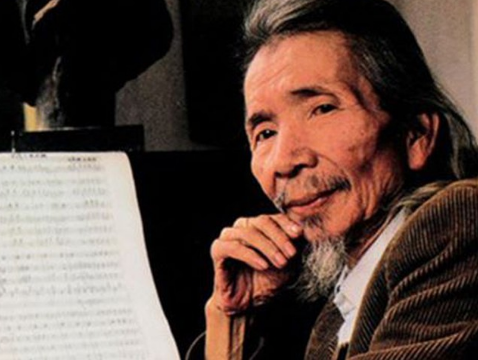 - Tên thật là Nguyễn Văn Cao, quê gốc ở Nam Định, sinh ra và lớn lên ở Hải Phòng.
-Là một nghệ sĩ đa tài, Văn Cao có nhiều ảnh hưởng đối với nghệ thuật Việt Nam đương đại trên nhiều lĩnh vực: âm nhạc, hội họa và thơ ca.
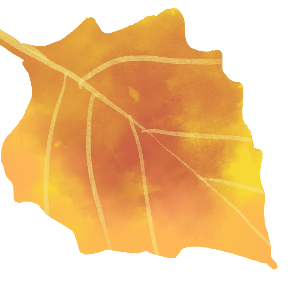 I. Tìm hiểu chung
             1. Tác giả Văn Cao (1923-1995)
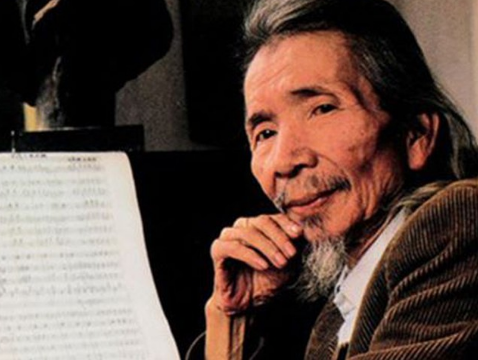 -Tác phẩm tiêu biểu: 
+Ca khúc: Tiến quân ca, Thiên thai, Trương Chi, Làng tôi, Trường ca sông Lô, Mùa xuân đầu tiên…
+Thơ ca: Lá, Tuyển tập thơ Văn Cao
2. Văn bản 
     -Bài thơ “Thời gian” ra đời vào tháng 2/1987, được in trong tập thơ “Lá” (1988).
      -Bố cục:
            + 6 dòng thơ đầu: Sức mạnh tàn phá của thời gian.
            + 6 dòng thơ cuối: Những điều bất chấp quy luật khắc nghiệt của thời gian.
II. KHÁM PHÁ VĂN BẢN
Nhiệm vụ 1: Tìm hiểu 6 dòng thơ đầu
Câu 1: Dòng thơ đầu tiên cho thấy nhà thơ hình dung như thế nào về thời gian và về quan hệ giữa thời gian với con người? (Nhóm 1)
 Câu 2: Hình ảnh chiếc lá khô và “tiếng sỏi trong lòng giếng cạn” gợi cho bạn cảm nhận gì về thời gian? (Nhóm 2)
II. KHÁM PHÁ VĂN BẢN
Nhóm 3
Nhiệm vụ 2: Tìm hiểu 6 dòng  thơ cuối
Câu 3. Hãy chỉ ra:
Điểm tương đồng giữa các hình ảnh “những câu thơ”, “những bài hát” và “đôi mắt em” ở sáu dòng thơ cuối.

Điểm khác biệt giữa các hình ảnh vừa nêu (ở sáu dòng thơ cuối) với hình ảnh “những chiếc lá” (ở sáu dòng thơ đầu).
Câu 4: Nhận xét về mối tương quan giữa các hình ảnh thơ theo cột ngang và cột dọc trong bảng sau:
Nhóm 4
II. KHÁM PHÁ VĂN BẢN
1.Sáu dòng thơ đầu: Sức mạnh của thời gian 
-Dòng thơ đầu: 
                 “Thời gian qua kẽ tay”
Nhà thơ hình dung thời gian như dòng nước trôi chảy không ngừng, con người không thể níu kéo và nắm giữ được thời gian.
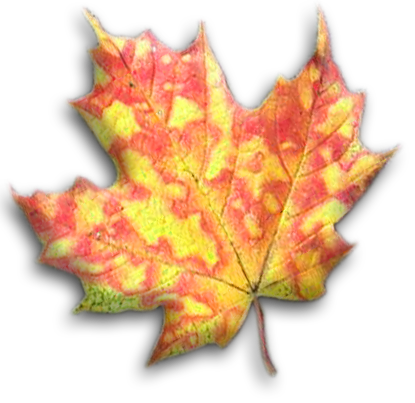 - Năm dòng thơ tiếp theo: 
	  “Làm khô những chiếc lá
Kỉ niệm trong tôi
Rơi
       như tiếng sỏi
                                          trong lòng giếng cạn”
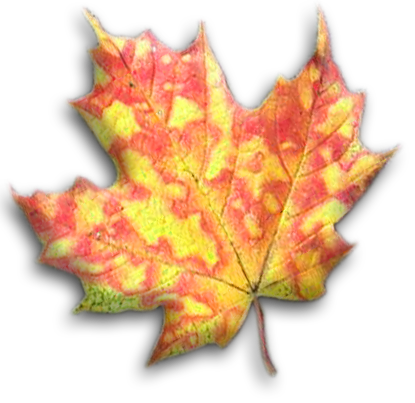 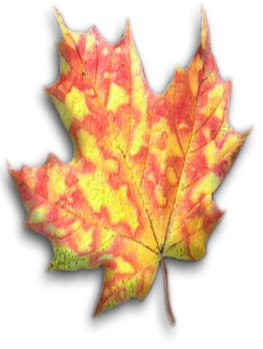 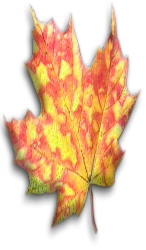 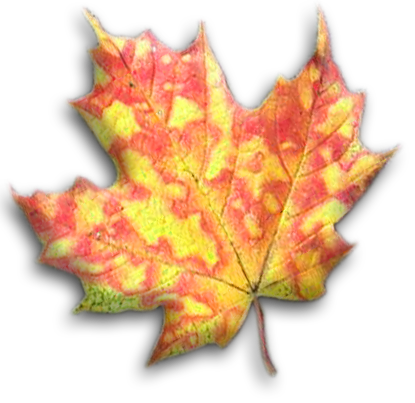 -Hình ảnh chiếc lá khô và “tiếng sỏi trong lòng giếng cạn” gợi cảm nhận về sự suy tàn, khô héo, mất dần sức sống. Thời gian khiến cho sự sống và cái đẹp cũng tàn phai.
Thời gian êm đềm, nhẹ nhàng nhưng có sức tàn phá khủng khiếp đến cuộc sống và con người.
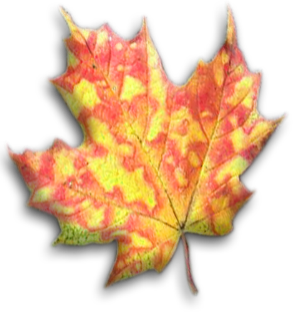 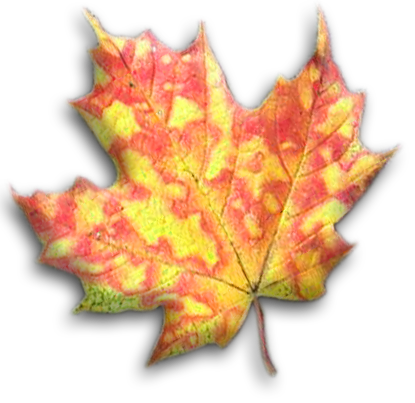 2. Sáu dòng thơ cuối: Những điều bất chấp quy luật khắc nghiệt của thời gian 
Riêng những câu thơ
                                         còn xanh
Riêng những bài hát            
                                         còn xanh
Và đôi mắt em
                          như hai giếng nước.
- Điệp từ “riêng”, điệp ngữ “còn xanh” (2 lần) thể hiện mạnh mẽ thái độ thách thức thời gian.
-Hình ảnh biểu tượng:
+“Những câu thơ”, “bài hát”: chỉ những sáng tạo nghệ thuật
+ “đôi mắt em”: biểu tượng tình yêu
- Điểm tương đồng giữa các hình ảnh “những câu thơ”, “những bài hát” và “đôi mắt em”: đều gợi cho ta nghĩ đến cái đẹp trường tồn của nghệ thuật và tình yêu, vì nó sống mãi trong tâm hồn con người.
-Sự khác biệt của ba hình ảnh trên với hình ảnh “những chiếc lá” (ở sáu dòng thơ đầu): một bên là cái đẹp và sự trường tồn, một bên là sự hủy hoại và tàn phai.
-Mối tương quan giữa các hình ảnh thơ:
 +Sự tương phản giữa các hình ảnh:
Sự tương phản giữa héo úa và xanh tươi.
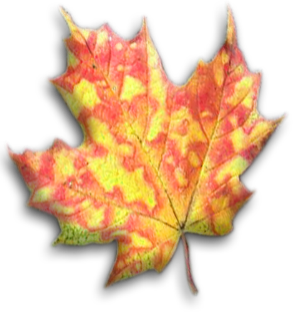 Sự tương phản giữa khô cạn và tràn đầy.
-Mối tương quan giữa các hình ảnh thơ:
                 +Sự tương đồng giữa các hình ảnh:
Sự tương đồng: tàn úa, khô cạn, mất dần sức sống
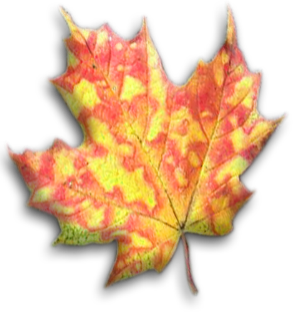 Sự tương đồng: tươi mới, trong trẻo, tràn đầy sức sống.
 Mối tương quan của các hình ảnh thơ nhấn mạnh: có những điều vẫn trường tồn bất chấp quy luật thời gian khắc nghiệt. Đó là cái đẹp của nghệ thuật và tình yêu.
Nhiệm vụ
4 phút
III. TỔNG KẾT
Bốn nhóm trưởng thảo luận thống nhất đáp án câu hỏi 5 SGK/trang 64 .
Các học sinh còn lại thảo luận cặp đôi: Khái quát nội dung tư tưởng của bài thơ.
III. TỔNG KẾT
1. Nghệ thuật:
-Bài thơ viết theo thể thơ tự do, gần như không có vần, nhịp điệu chậm rãi khiến bài thơ có sự giản dị, trầm lắng, dồn nén, hàm súc, giàu chất suy tưởng.
-Sử dụng nhiều yếu tố tượng trưng.
-Phát huy hiệu quả phép điệp cấu trúc, điệp từ, điệp ngữ.
III. TỔNG KẾT
2. Nội dung: 
Bài thơ thể hiện những suy tư về thời gian và niềm tin mãnh liệt của tác giả vào sự trường tồn của nghệ thuật và tình yêu.
LUYỆN TẬP
LUYỆN TẬP
Nhiệm vụ
7 phút
Viết 1 đoạn văn ngắn khoảng 7 dòng trình bày thông điệp mà tác giả muốn gửi gắm qua bài thơ “Thời gian”
VẬN DỤNG
Nhiệm vụ
4 phút
VẬN DỤNG
Đọc lại bài thơ “Đọc Tiểu Thanh kí” (Nguyễn Du). Nêu ít nhất một điểm tương đồng và một điểm khác biệt trong cảm nhận về thời gian của hai tác giả Nguyễn Du và Văn Cao.
Thử thách
1 phút
CỦNG CỐ
Nhìn vào văn bản trong 1 phút, sau đó hãy đóng SGK và đọc thuộc bài thơ “Thời gian”
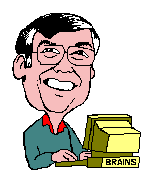 DẶN DÒ
-Về nhà thực hiện yêu cầu câu hỏi số 7 trong SGK trang 64.
-Chuẩn bị tiết Đọc kết nối chủ điểm: 
“Ét-va Mun-chơ (Edvard Much) và Tiếng thét”
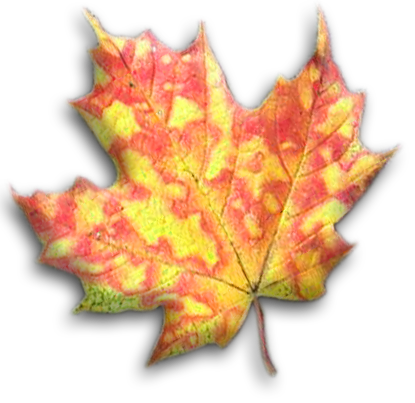